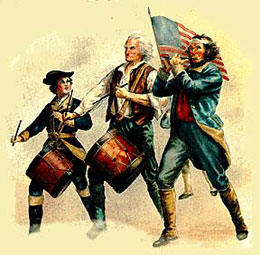 Patriot
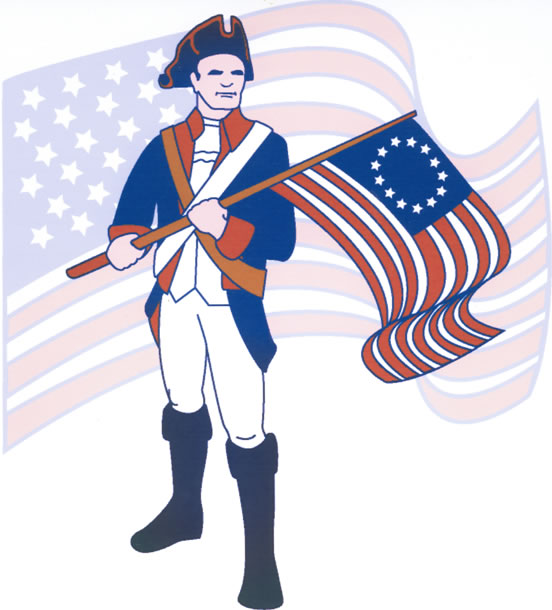 1775 – Concord
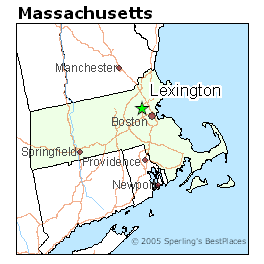 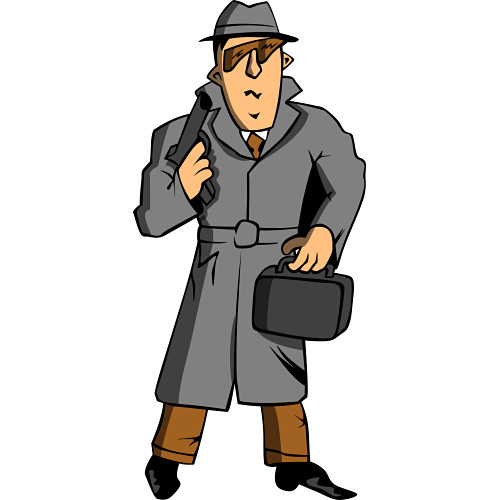 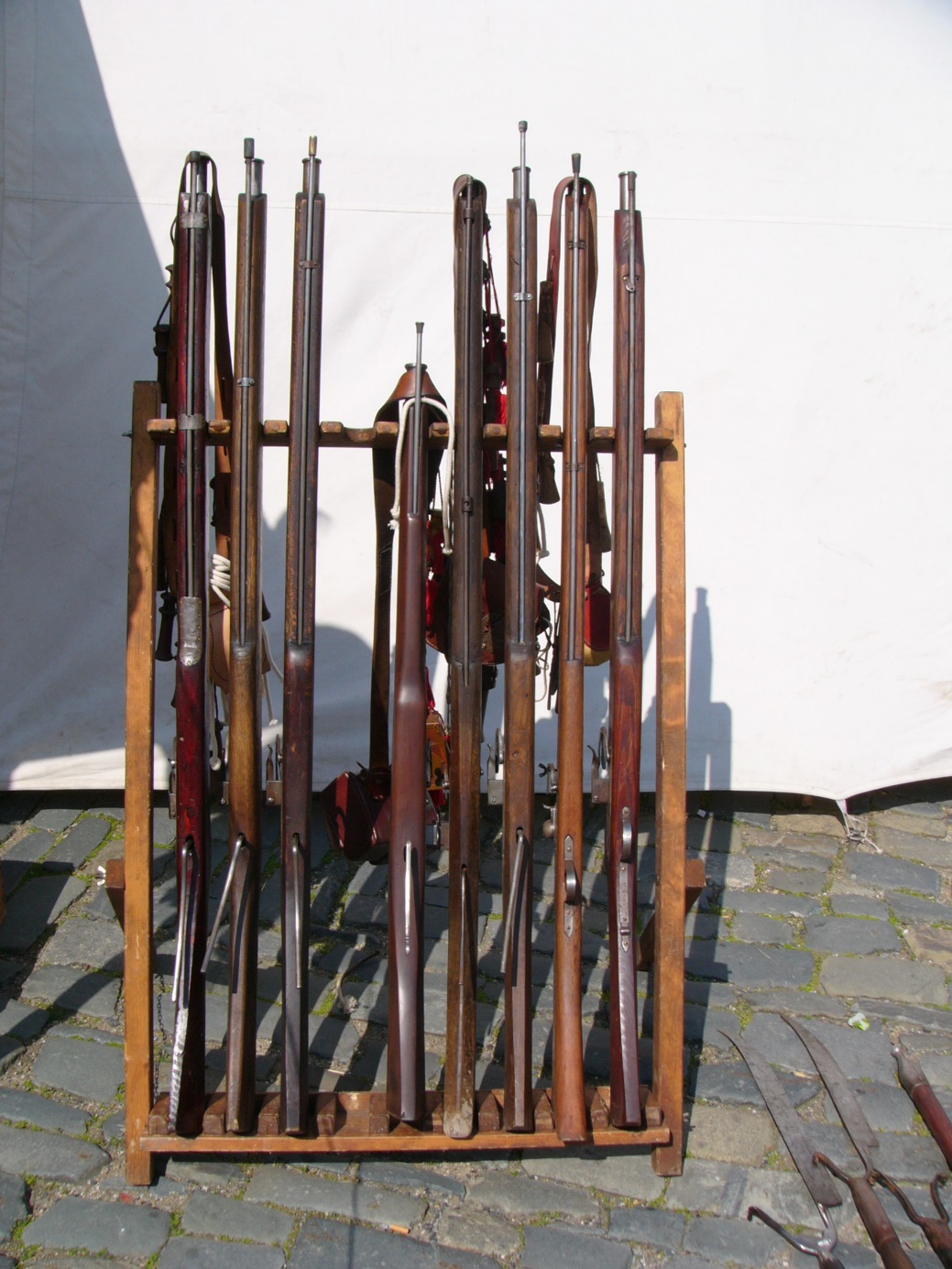 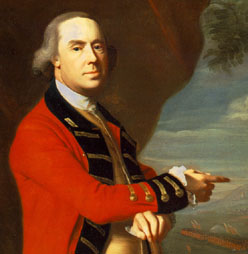 The Ride of Paul Revere
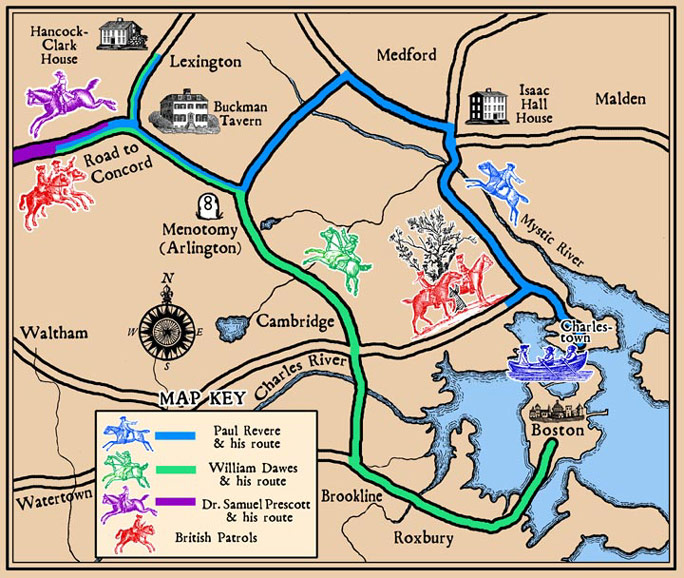 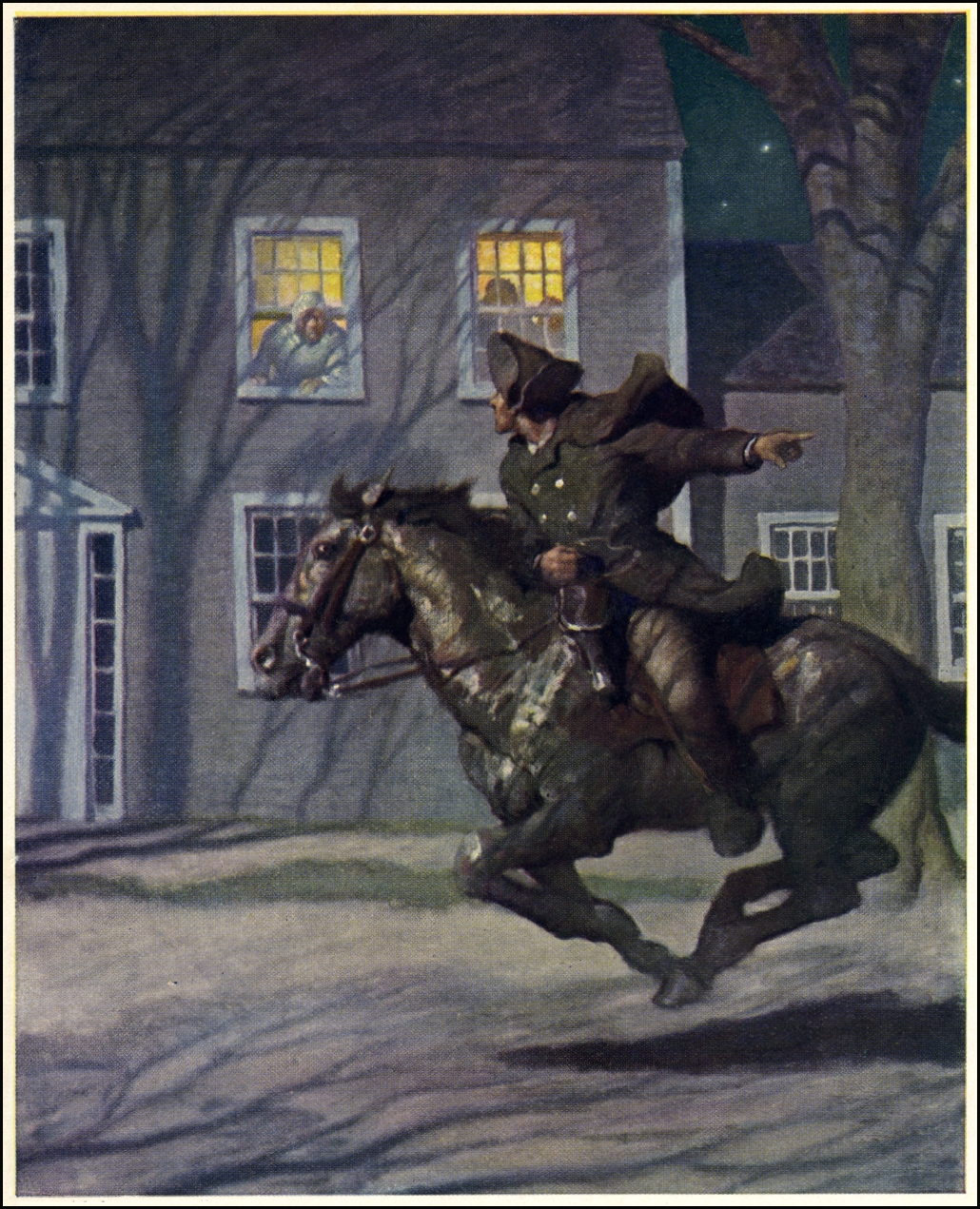 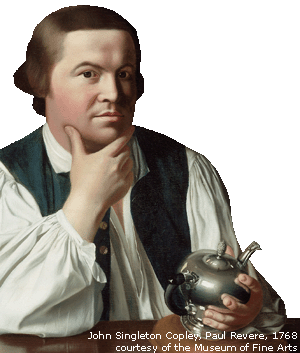 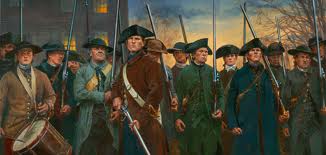 Minutemen
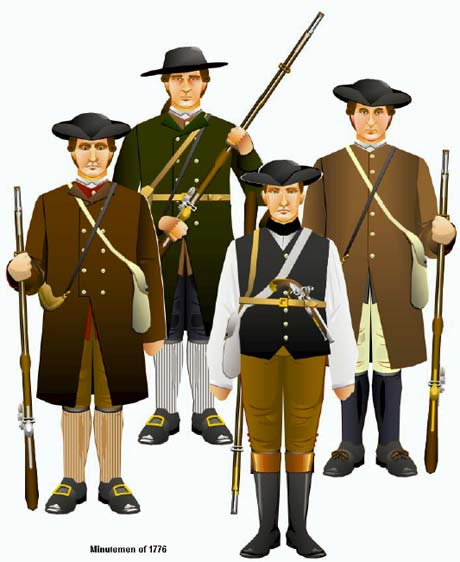 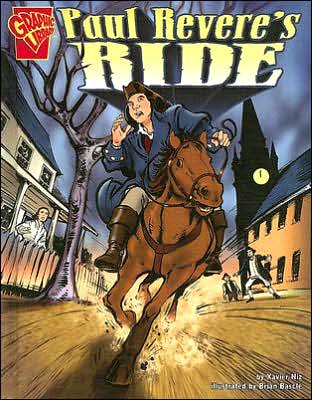 The British are coming!
Battles of Lexington and Concord
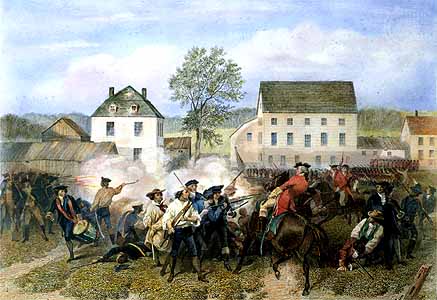 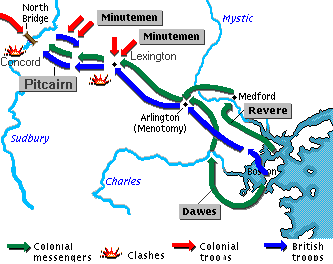 Shot heard ‘round the world
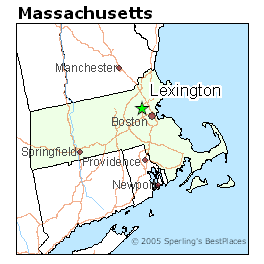 Battles of Lexington and Concord
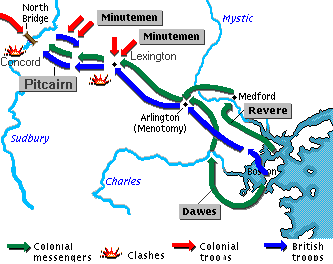 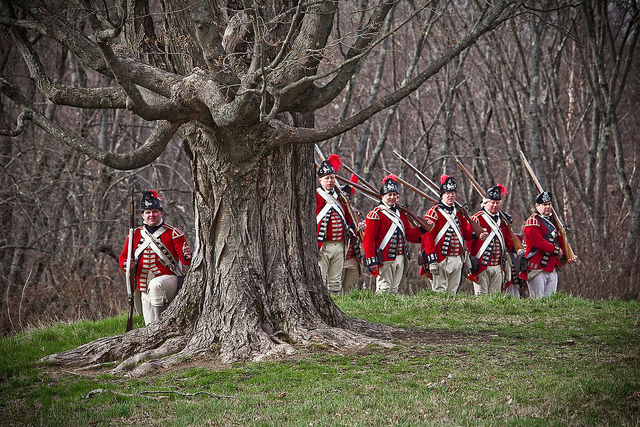 King ignores the Virginia Declaration of Rights
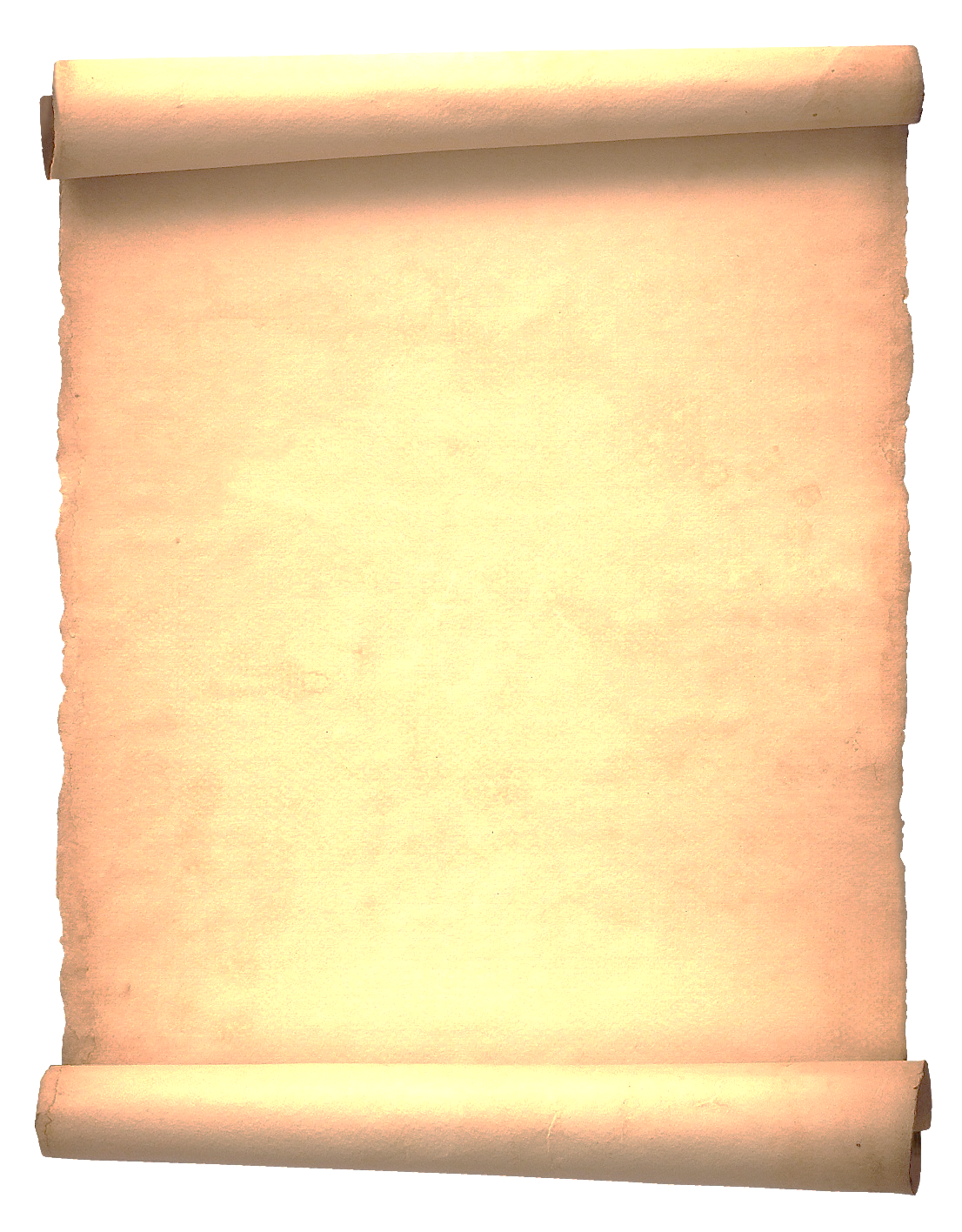 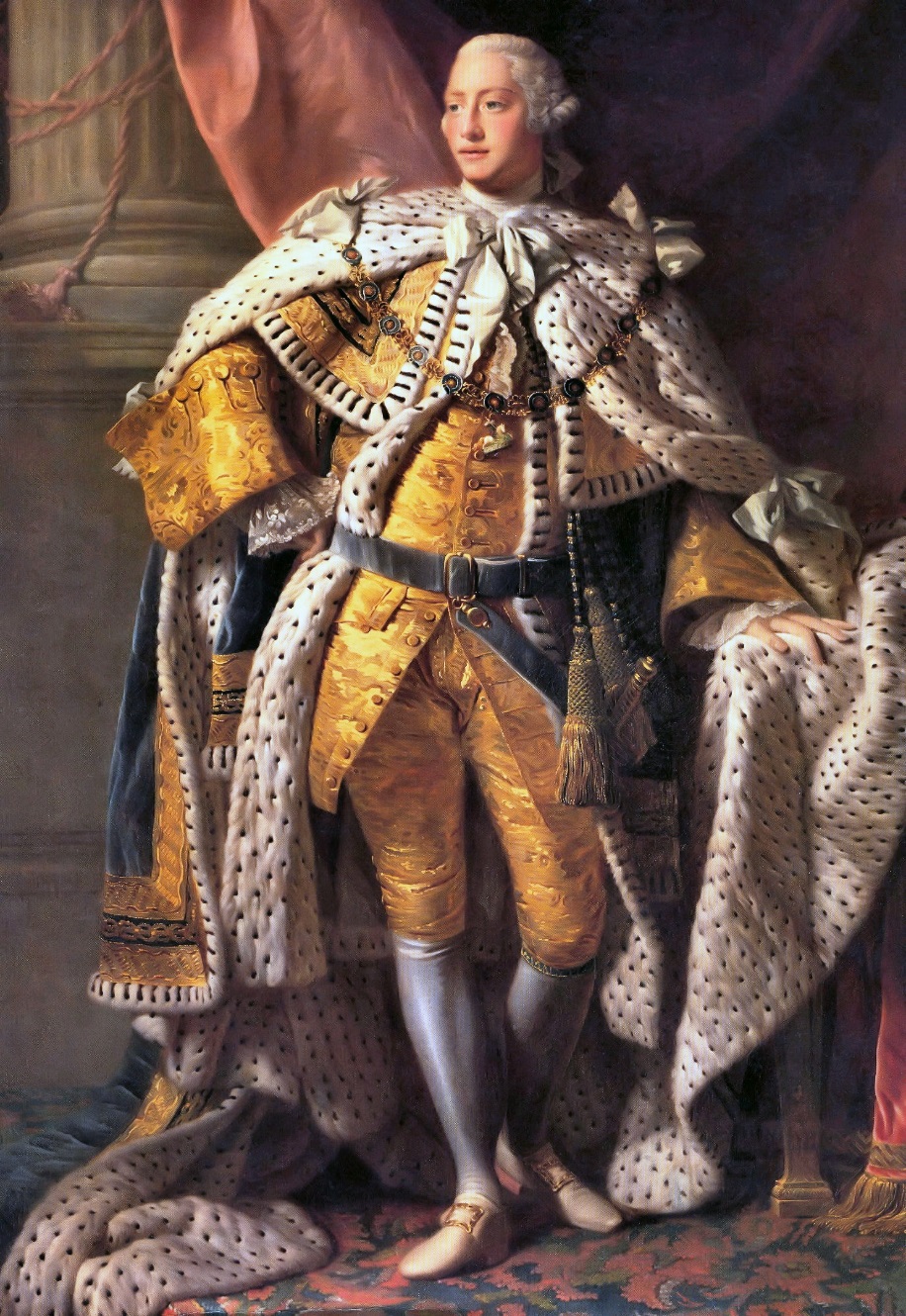 Gov’t must protect:
-Life
-Liberty
-Property